ФАКТОРИ ВПЛИВУ НА ФІНАНСОВУ СТІЙКІСТЬ ТА ПЛАТОСПРОМОЖНІСТЬ ПІДПРИЄМСТВА В ПЕРІОД КРИЗИ
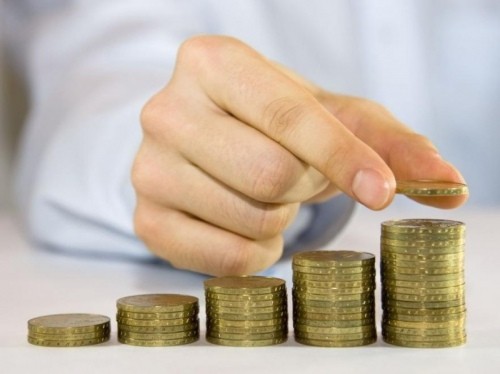 Підготувала
студентка 5 курсу
ФЕтаУ
спец.8504, 2 групи
Домшина Тетяна
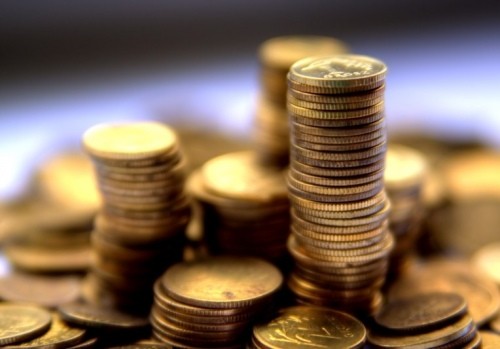 Фінансова стійкість – це здатність підприємства відповідати за своїми боргами і зобов'язаннями і нарощувати економічний потенціал
Подольська В. О.
Фінансова стійкість – це стан активів (пасивів)
підприємства, що гарантує постійну платоспроможність
Цал-Цалко Ю. С.
Фінансова стійкість – це такий стан фінансових ресурсів, при якому підприємство, вільно маневруючи грошовими коштами, здатне шляхом ефективного їх використання забезпечити безперервний процес виробничо-торговельної діяльності, а також затрати на його розширення і оновлення
Лахтіонова Л. А
Фінансова стійкість підприємства- це такий фінансовий стан підприємства, при якому забезпечується його платоспроможність на довгостроковий період і який визначає його фінансову незалежність від позикових джерел фінансування
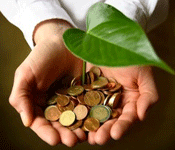 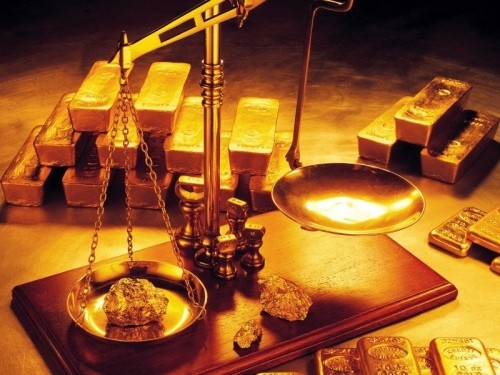 Фактори впливу на фінансову стійкість  підприємства
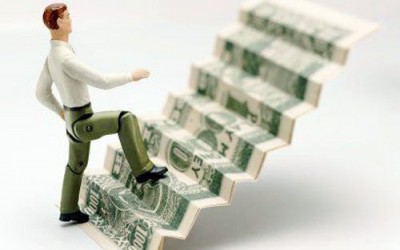 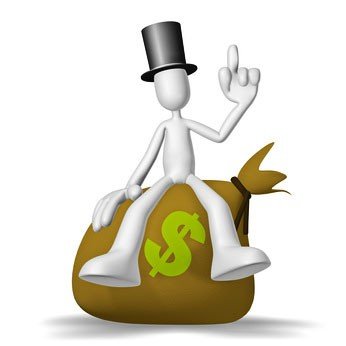 Зовнішні фактори впливу на фінансову стійкість підприємства
економічні

фінансові


соціально-політичні


демографічні

науково-технічні
стадія економічного розвитку країни, темп інфляції, інвестиційний клімат, кон’юнктура ринку, конкуренція
грошово-кредитна політика та валютна  політики, рівень облікової ставки
соціально-політична стабільність, рівень зайнятості населення, антимонопольна політика, зовнішньоекономічна політика країни
чисельність та структура населення, рівень життя населення та платоспроможного попиту
рівень розвитку науки і техніки, динаміка інноваційного процесу, науково-технічне співробітництво
Внутрішні фактори впливу на фінансову стійкість підприємства
організаційні


виробничі


кадрові

ринкові

фінансові
напрями стратегії управління діяльністю, 
галузева приналежність підприємства, 
стадія життєвого циклу, організація структури управління
диверсифікація, рівень зносу основних виробничих фондів, обсяги виробництва, якість продукції
рівень кваліфікації персоналу, 
мотивація та стимулювання праці, плинність кадрів
рівень конкурентоспроможності, позиція на ринку, 
збутова та цінова політика
співвідношення власного та позикового капіталу, наявність власних оборотних коштів, рівень прибутковості та рентабельність
Найбільш важливі зовнішні фактори впливу
 на фінансову стійкість підприємства
Найбільш важливі внутрішні фактори впливу
 на фінансову стійкість підприємства
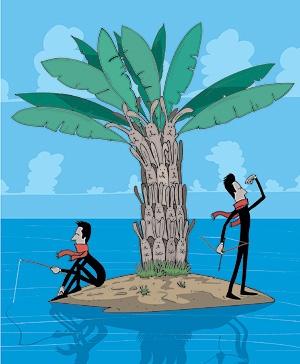 стадія економічного розвитку країни
обсяг платоспроможного попиту населення
інфляція
імпортозалежність країни
високий рівень корупції, злочинності та тіньового сектору
значні обсяги дебіторської та кредиторської заборгованості
дефіцит власних оборотних коштів 
склад і структура активів
склад і структура фінансових ресурсів
низький рівень технологічного оновлення
відсутність стимулювання працівників підприємства
моральне та фізичне зношення основних фондів
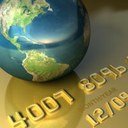 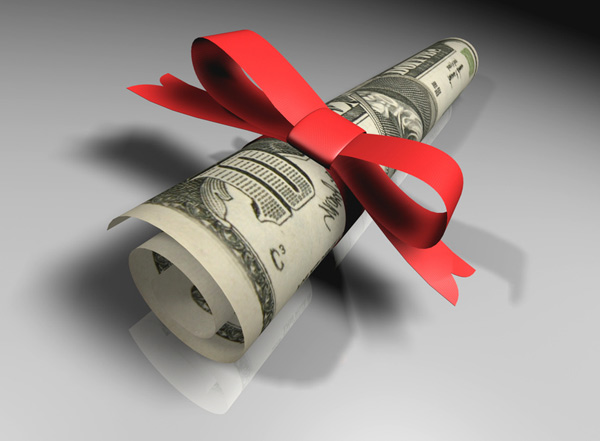 Заходи щодо покращення фінансової стійкості підприємства
зменшення товарно-матеріальних запасів і 
обсягів дебіторської заборгованості з
а рахунок підвищення ділової активності
проведення поглибленого аналізу структури 
кредиторської заборгованості  з метою пошуків 
способів і джерел її погашення
проведення аналізу ефективності й 
доцільності довгострокових фінансових вкладень
підвищення рівня ліквідності активів 
шляхом збільшення питомої ваги оборотних активів
збільшення величини чистого прибутку 
завдяки зменшенню фіксованих
підвищення рентабельності продукції 
на базі зменшення операційних витрат усіх видів ресурсів
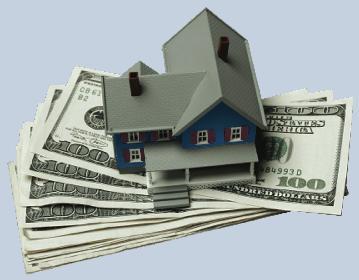 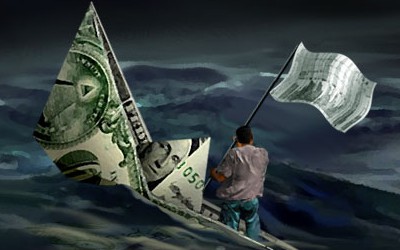 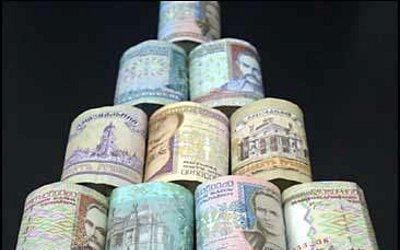 Фінансовий стан підприємства ПублАТ «Дубномолоко»
збільшення поточних зобов’язань
зменшення частки власного капіталу
збільшення довгострокових зобов’язань
зменшення показників 
коефіцієнтів ліквідності, концентрації власного капіталу
збільшення показників
 концентрації позичкового капіталу
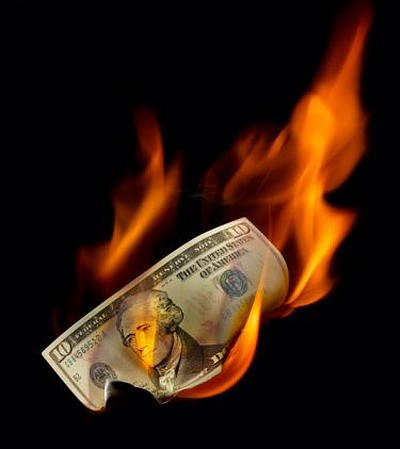 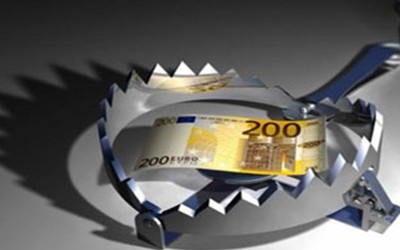 ЗРОСТАННЯ ЗАЛЕЖНОСТІ ВІД ЗОВНІШНІХ ДЖЕРЕЛ ФІНАНСУВАННЯ
зменшення боргів з одержаних авансів, 
боргів перед бюджетом, зі страхування,
 з оплати праці та акціонерами
реструктуризація, відстрочення або погашення довгострокової заборгованості
збільшення частки власних обігових коштів
зменшення концентрації позичкового капіталу
збільшення частки стабільних джерел фінансування
Оптимізація структури капіталу ПублАТ «Дубномолоко»
Напрямки поліпшення фінансового стану 
ПублАТ «Дубномолоко»
збільшення обсягу випуску продукції
зменшення собівартості
збільшення виробничої потужності
збільшення частки чистої виручки, що припадає на одиницю власного капіталу 
збільшення частки власних обігових коштів
запобігання зменшенню показників фінансової незалежності 
зменшення концентрації позичкового капіталу
зменшення зобов’язань підприємства
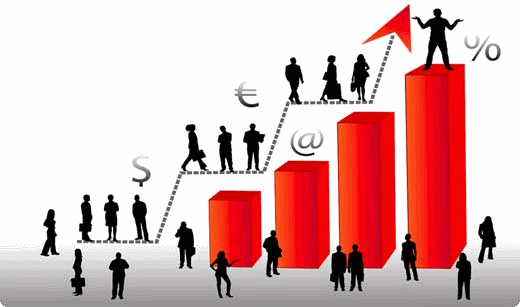 Мета кожного підприємства, 
що функціонує в конкурентному середовищі
своєчасна діагностика змін, 
які відбуваються у зовнішньому та внутрішньому середовищі підприємства, 
а також своєчасне реагування на такі зміни
своєчасна оцінка та аналіз фінансового стану з урахуванням впливу факторів внутрішнього та зовнішнього середовища
забезпечення фінансової стійкості та платоспроможності
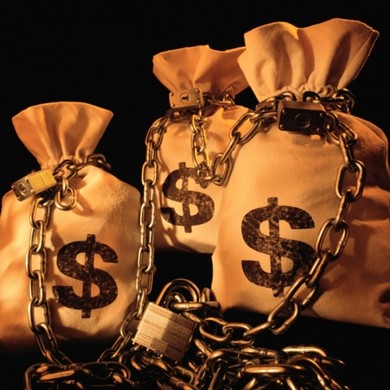 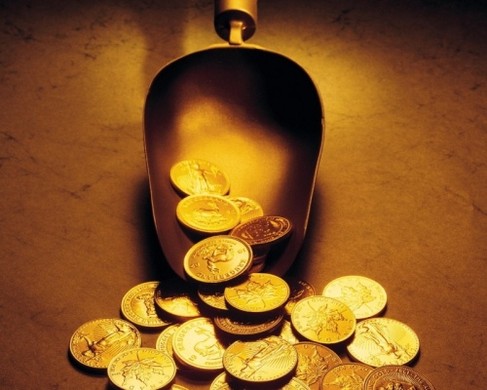 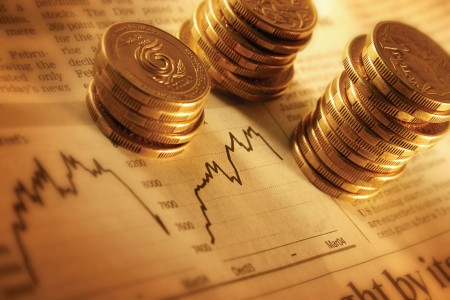